CONSTRUIRE LES PREMIERS OUTILS POUR STRUCTURER SA PENSEE
EXPLORER LE MONDE
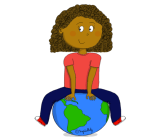 Compétences:  explorer le monde des objets des êtres vivants et de la matière. Découvrir ses sens et leur utilité. Découvrir des objets, leurs propriétés et leur fonction.
Compétences: Stabiliser la connaissance des petits nombres., quantifier des collections jusqu’à 10 au moins. Lire les nombres écrits jusqu’à 10. Comparer des collections.
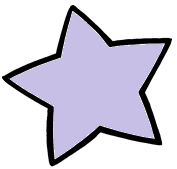 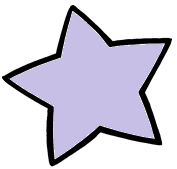 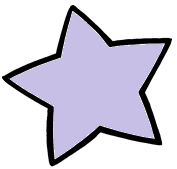 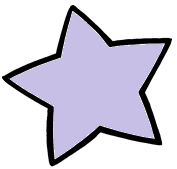 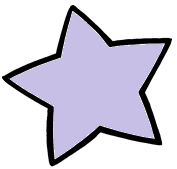 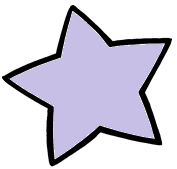 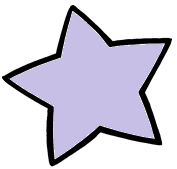 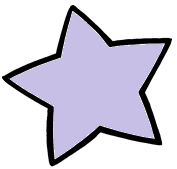 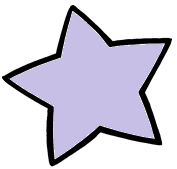 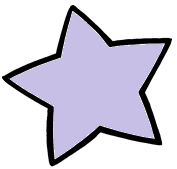 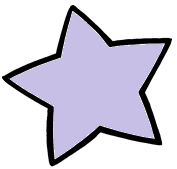 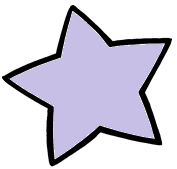 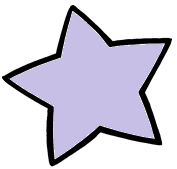 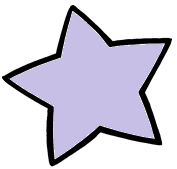 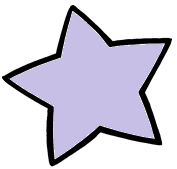 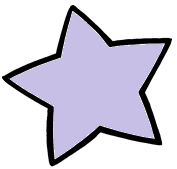 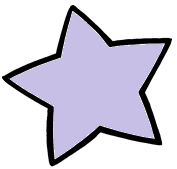 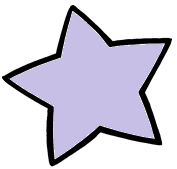 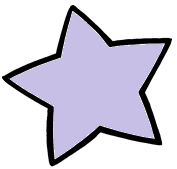 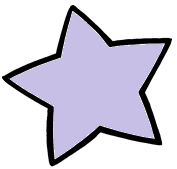 1-2-3
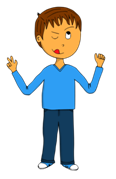 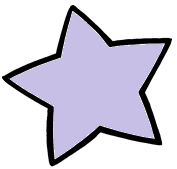 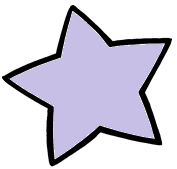 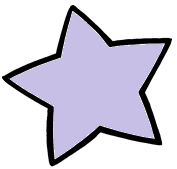 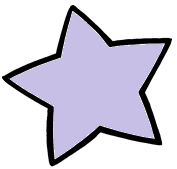 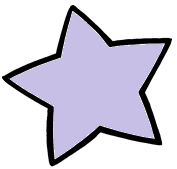 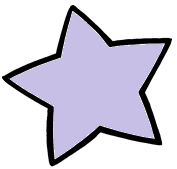 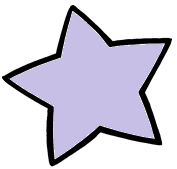 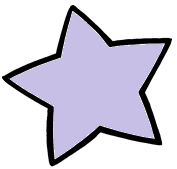 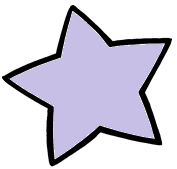 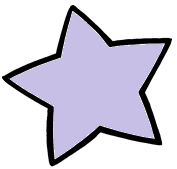 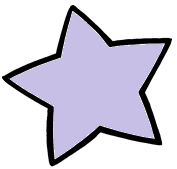 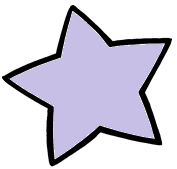 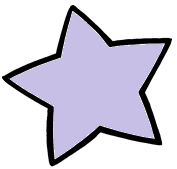 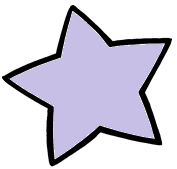 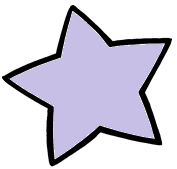 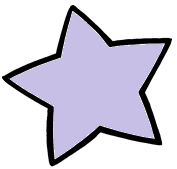 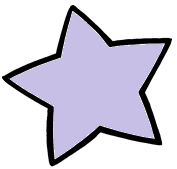 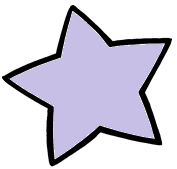 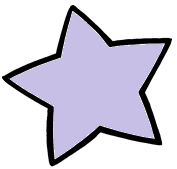 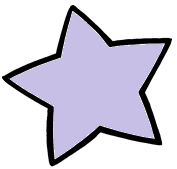 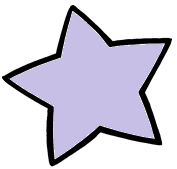 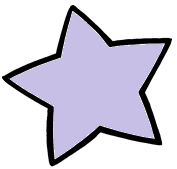 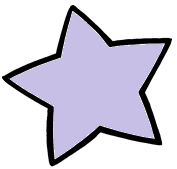 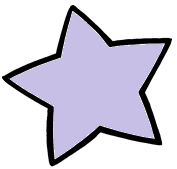 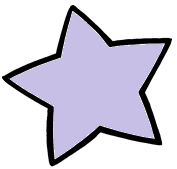 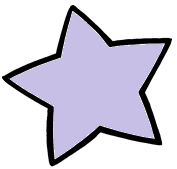 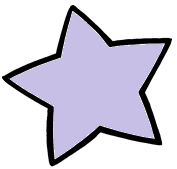 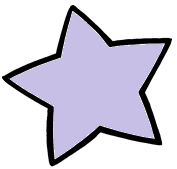 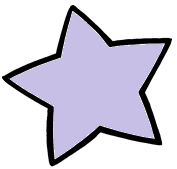 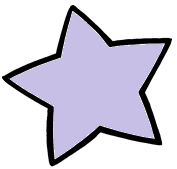 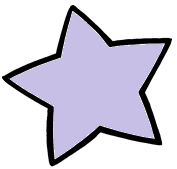 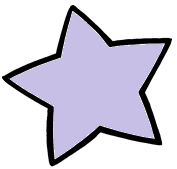 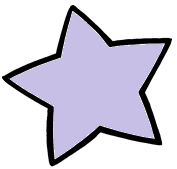 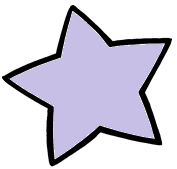 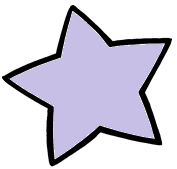 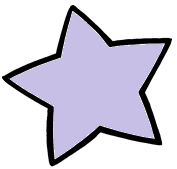 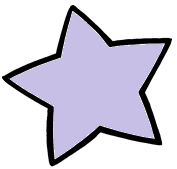 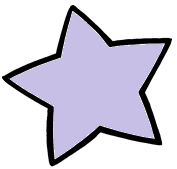 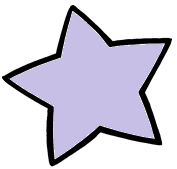 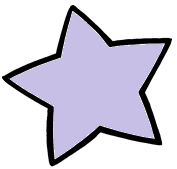 LANGAGE ORAL
LANGAGE ECRIT
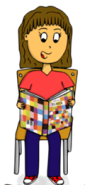 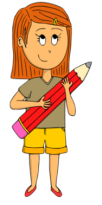 Compétences: Repérer des régularités dans la langue ,manipuler des syllabes, discriminer des sons
Compétences: Discriminer des images proches, développer sa discrimination visuelle fine et son sens de l’observation. Reconnaître les lettres dans diverses écritures
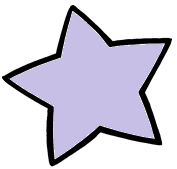 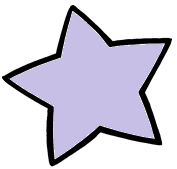 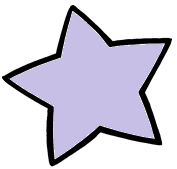 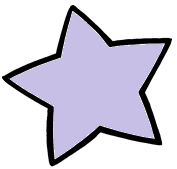 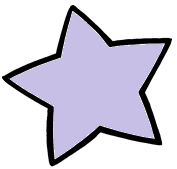 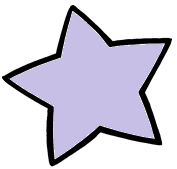 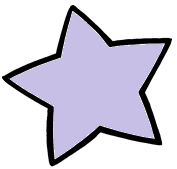 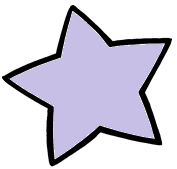 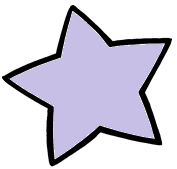 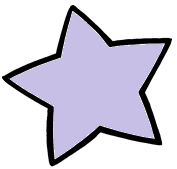 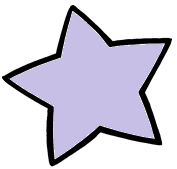 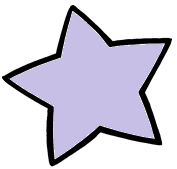 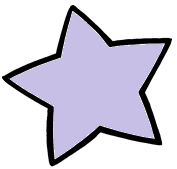 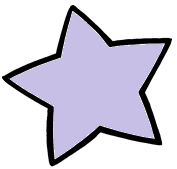 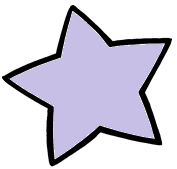 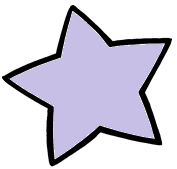 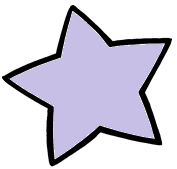 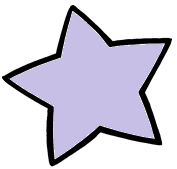 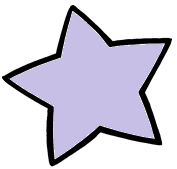 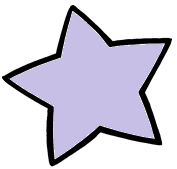 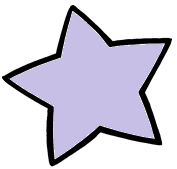 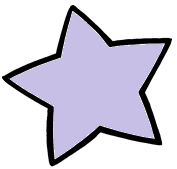 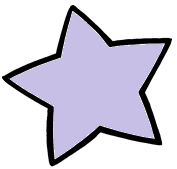 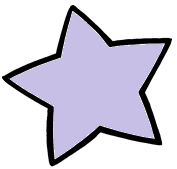 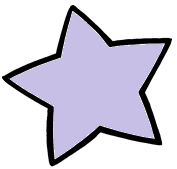 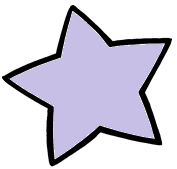 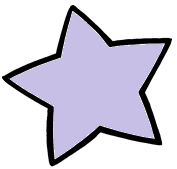 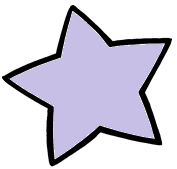 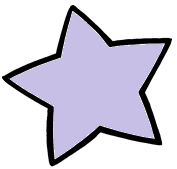 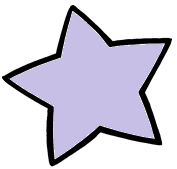 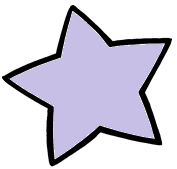 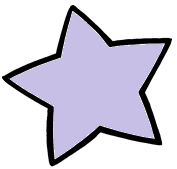 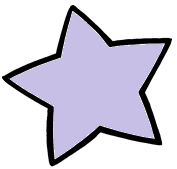 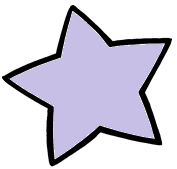 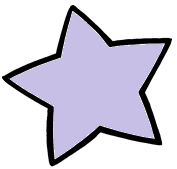 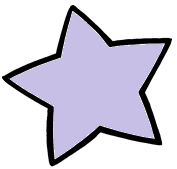 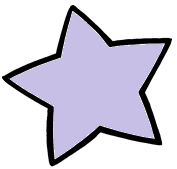 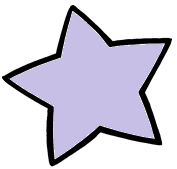 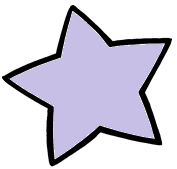 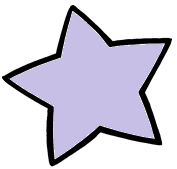 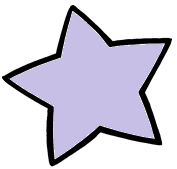 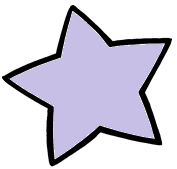 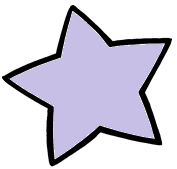 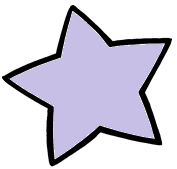 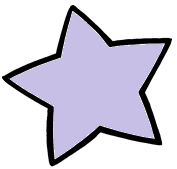 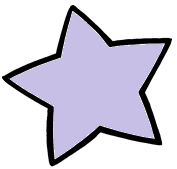 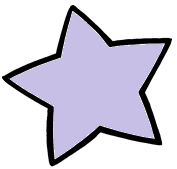 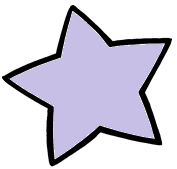 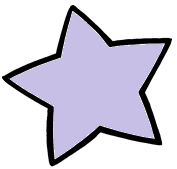 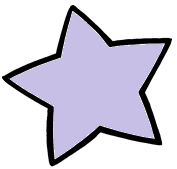 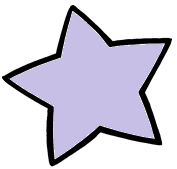 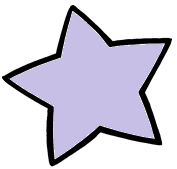 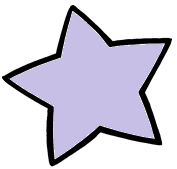 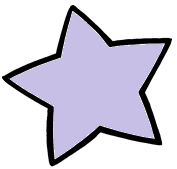 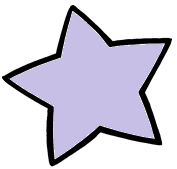 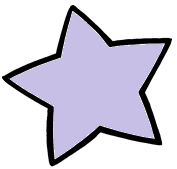 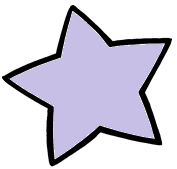 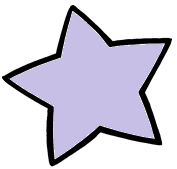 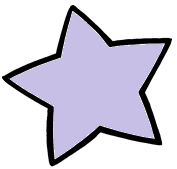 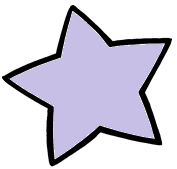 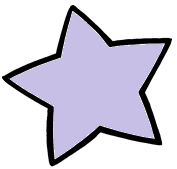 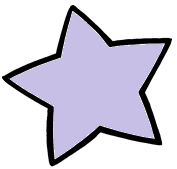 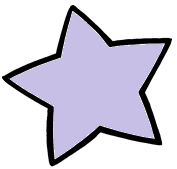 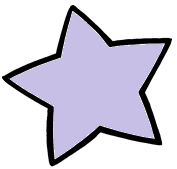 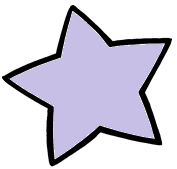 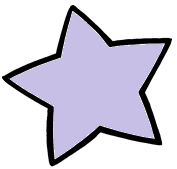 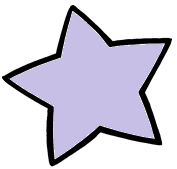 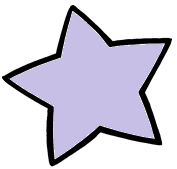 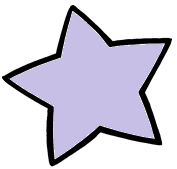 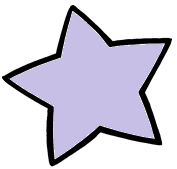 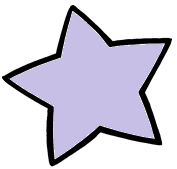 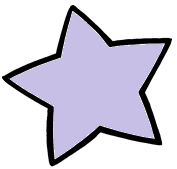 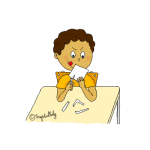 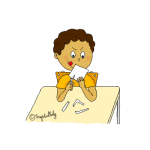 MOTRICITE FINE
MOTRICITE FINE
Compétences: Développer sa coordination, travailler la motricité fine, travailler la pince oculomotrice. Découvrir des objets usuels et leur fonction. Découvrir la propriété de certains objets.
Compétences: Développer sa coordination, travailler la motricité fine, travailler la pince oculomotrice. Découvrir des objets usuels et leur fonction. Découvrir la propriété de certains objets.
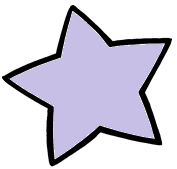 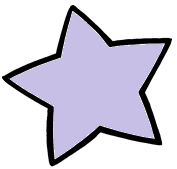 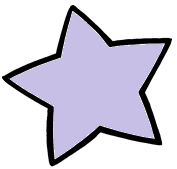 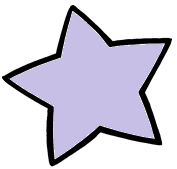 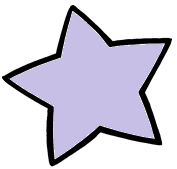 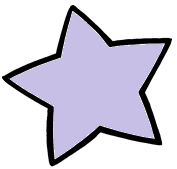 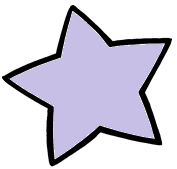 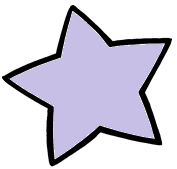 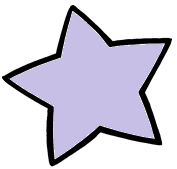 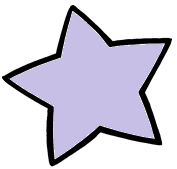 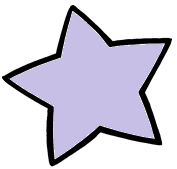 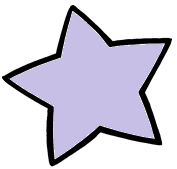 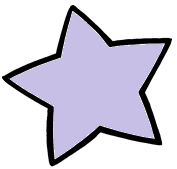 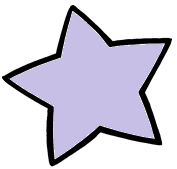 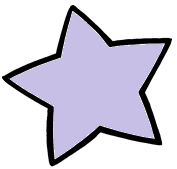 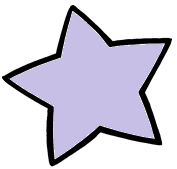 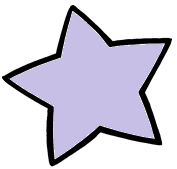 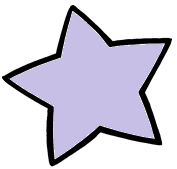 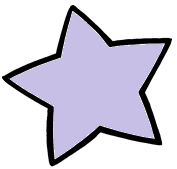 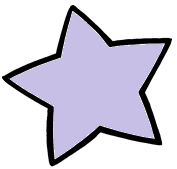 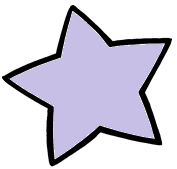 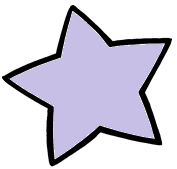 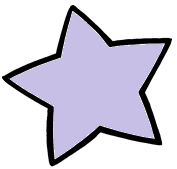 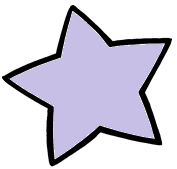 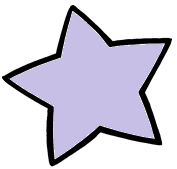 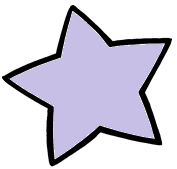 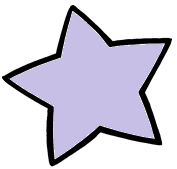 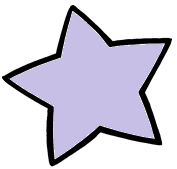 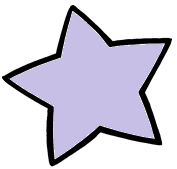 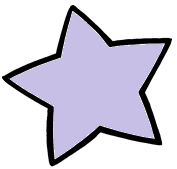 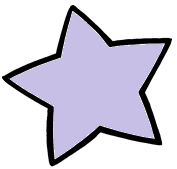 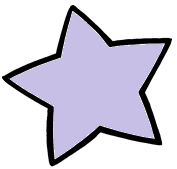 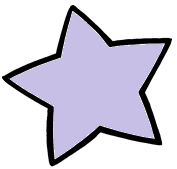 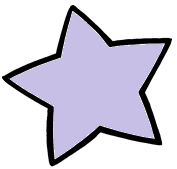 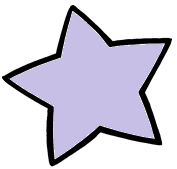 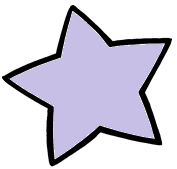 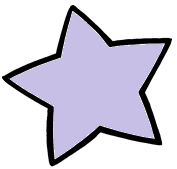 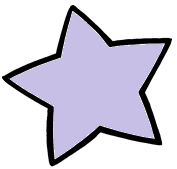 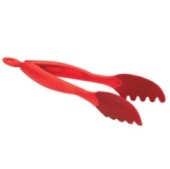 EXPLORER LE MONDE
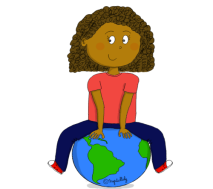 Compétences:  : se repérer dans le temps, ordonner chronologiquement des images. Connaître les jours de la semaine et leur ordre.
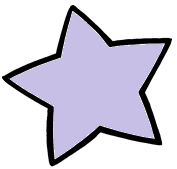 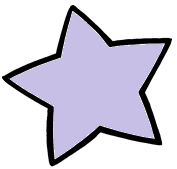 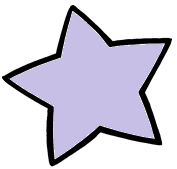 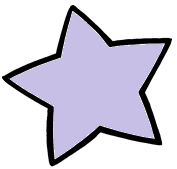 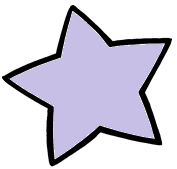 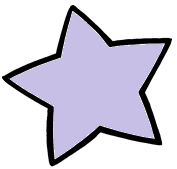 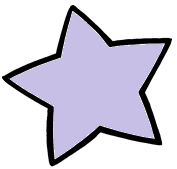 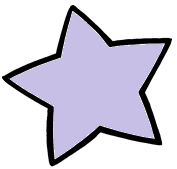 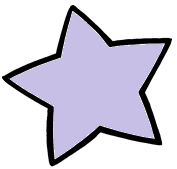 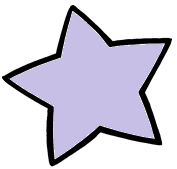